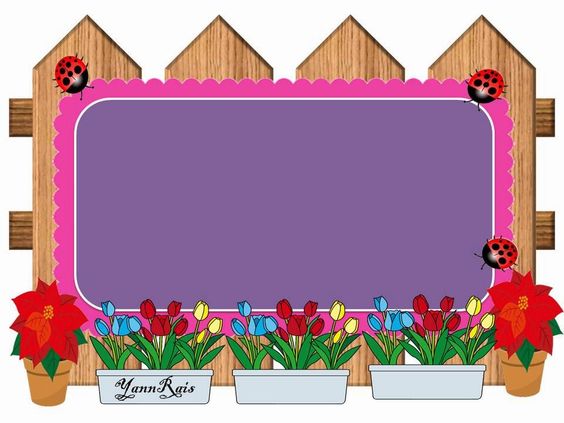 Bµi 136
Oai – oay – u©y
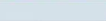 Bµi 136. Oai – oay – u©y
1. Lµm quen:
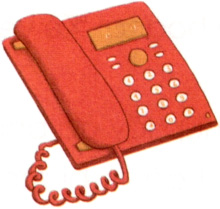 ®iÖn tho¹i
Bµi 136. Oai – oay – u©y
1. Lµm quen
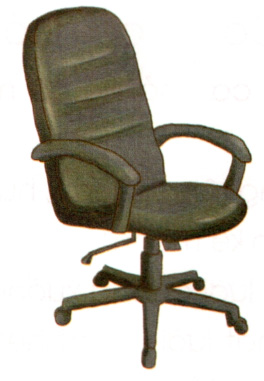 ghÕ xoay
Bµi 136. Oai – oay – u©y
1. Lµm quen
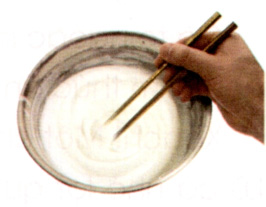 khuÊy bét
2. TiÕng nµo cã vÇn oai? tiÕng nµo cã vÇn oay? TiÕng nµo cã vÇn u©y?
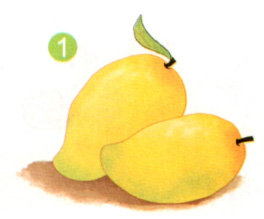 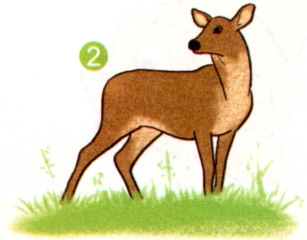 qu¶ xoµi
ngo¸i l¹i
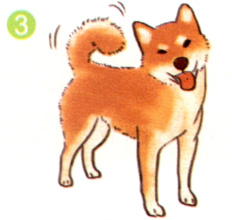 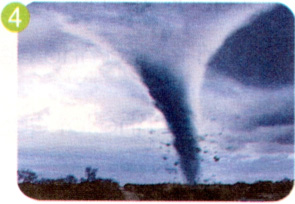 lèc xo¸y
ngoe nguÈy
2. TiÕng cã vÇn oai? tiÕng cã vÇn oay? TiÕng cã vÇn u©y?
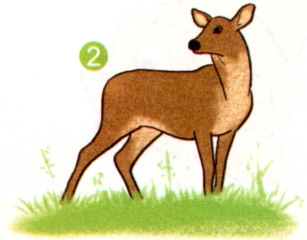 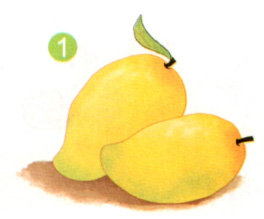 ngo¸i l¹i
qu¶ xoµi
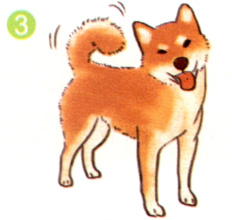 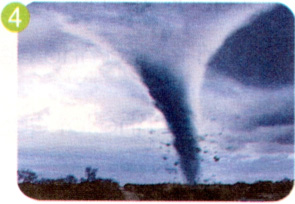 lèc xo¸y
ngoe nguÈy
[Speaker Notes: Sau khi xuất hiện hiệu ứng chú thích tranh, giáo viên nhấn vào từng tiếng để học sinh đọc to tiếng có vần oai, oay, uây . Muốn đọc lại tiếng nào nhấn vào tiếng đó]
Th¸m tö mÌo
3. TËp ®äc:
MÌo m¬ lµm th¸m tö. Nhưng ®éi th¸m tö chØ tuyÓn nh÷ng chó chã. ThÊy mÌo, hä ngu©y nguÈy bá ®i. 
	MÌo loay hoay nghÜ kÕ. Nã hãa trang thµnh cón vµ tróng tuyÓn.
	Vµo ®éi, mÌo kh¸m ph¸ ra mét vô trém lín. C¶ ®éi mõng c«ng. §óng lóc ®­îc nhµ vua g¾n hu©n chư¬ng, mÌo kho¸i chÝ, buét miÖng kªu. “Meo!”
	Nh­ng v× cã tµi, mÌo vÉn ®­îc gi÷ l¹i. Nã cßn lªn chøc ®éi trưëng.
Theo truyện nước ngoài  (Nguyễn Hoàng kể)
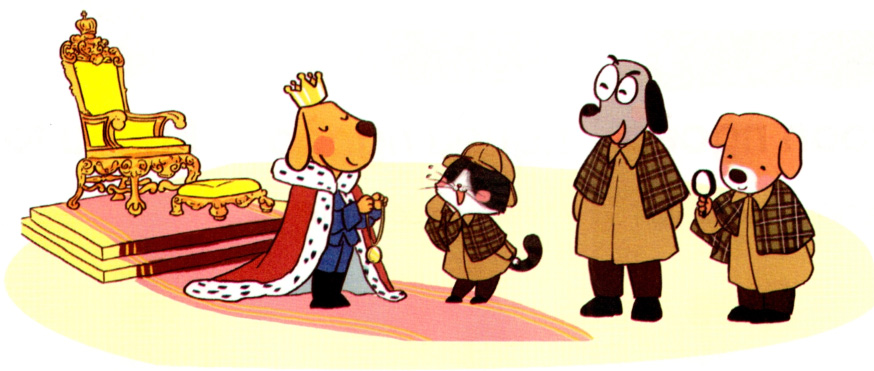 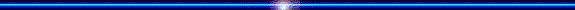 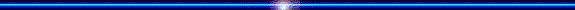 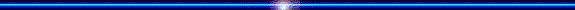 Ý nµo ®óng
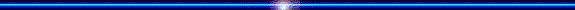 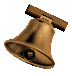 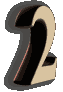 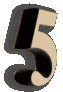 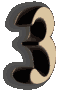 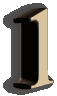 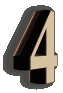 A. MÌo ®ưîc tuyÓn vµo ®éi th¸m tö v× nã lµ mÌo.
B. MÌo ®­îc gi÷ ë l¹i ®éi th¸m tö v× nã cã tµi
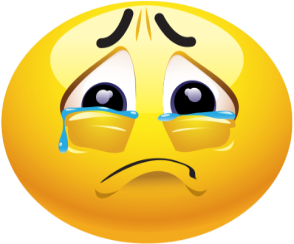 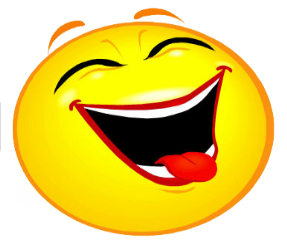 4. TËp viÕt
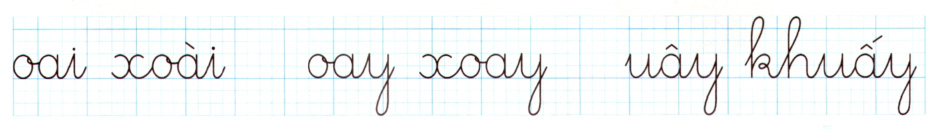